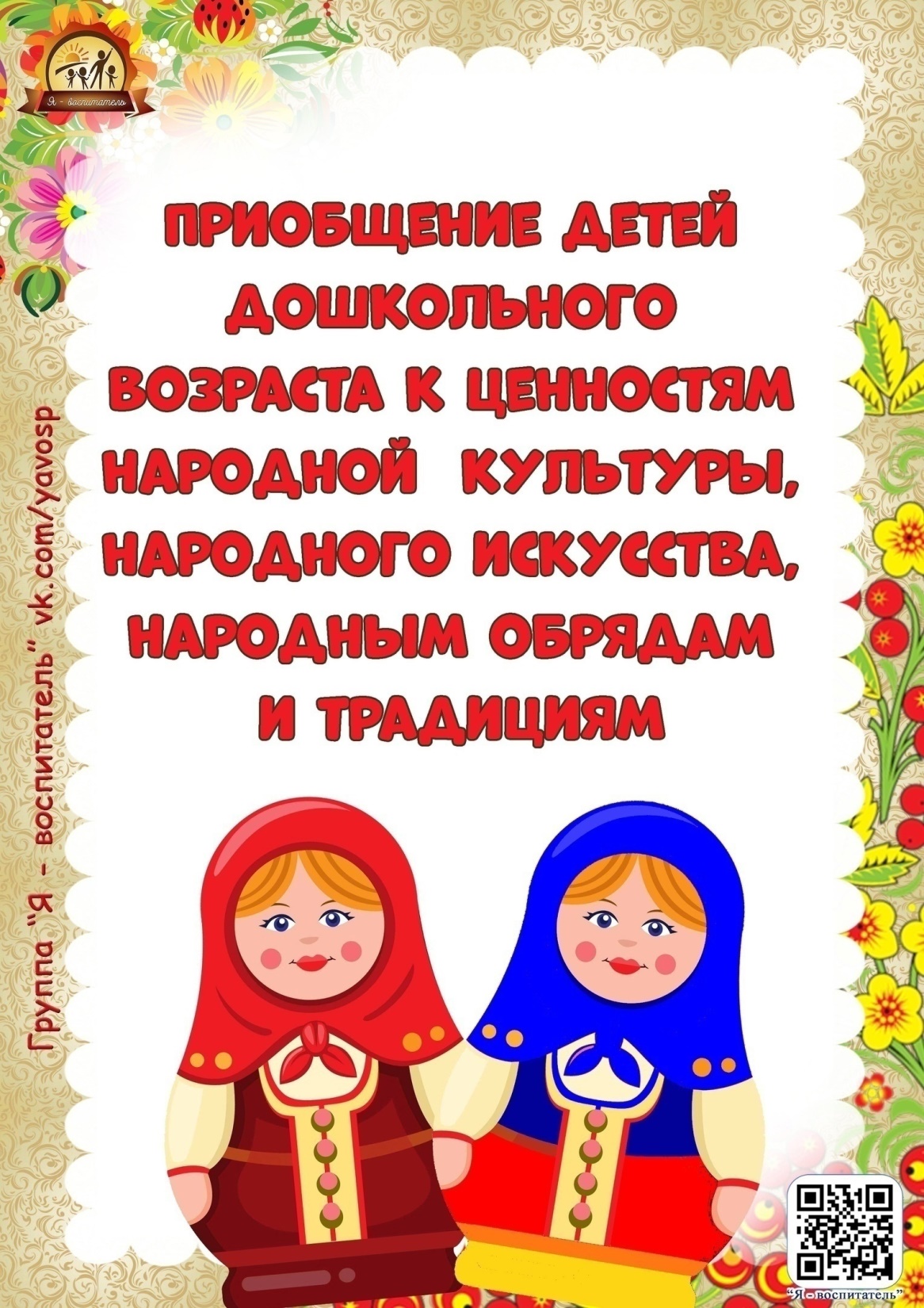 Анкета для родителей«Основы русской народной культуры»
1.Считаете ли Вы необходимым приобщать Ваших детей к народной
культуре и традициям? Почему?
__________________________________________________________________
2.Существуют ли традиции в Вашей семье? Какие?
__________________________________________________________________
3. Какие народные праздники Вы знаете?
__________________________________________________________________
4. Какие народные праздники Вы отмечаете в Вашей семье?
__________________________________________________________________
5. О каком празднике Вы узнали у своих предков?
__________________________________________________________________
6. Как Вы знакомите с народными праздниками своего ребенка?
__________________________________________________________________
7. Каковы особенности народных традиций Вашего города, края?
__________________________________________________________________
8. Какие формы работы Вы хотите предложить совместно с ДОУ в рамках
«Народные традиции», «Народные праздники», «Народные игры»?
__________________________________________________________________
9. Примите ли Вы участие в организации и проведении народного праздника
в детском саду?
____________________________
10. Что бы Вы хотели порекомендовать в целях улучшения совместной
работы ДОУ и семьи по приобщению детей к народной культуре и
традициям?
__________________________________________________________________